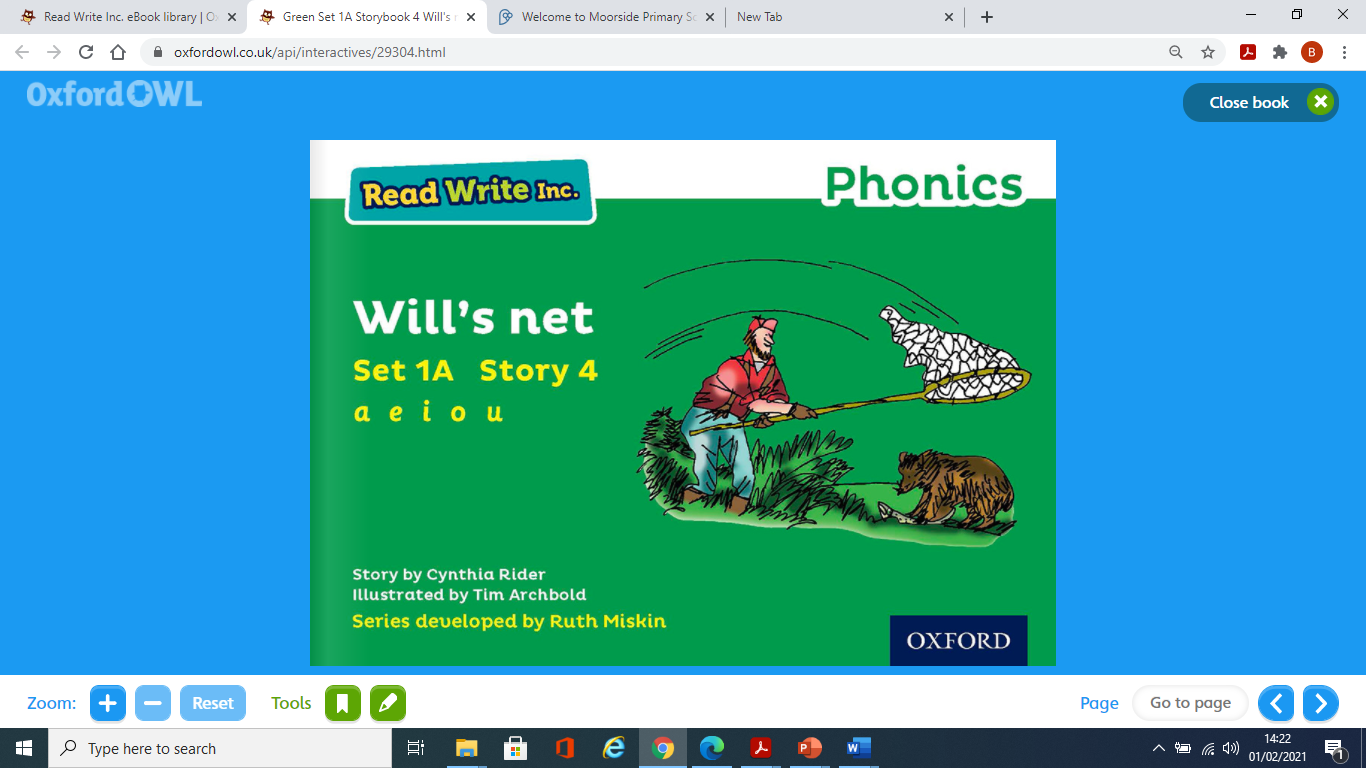 You are going to read the story ‘Will’s net’.


Look at the picture
. 
What can you see?	 

What will happen in the story?
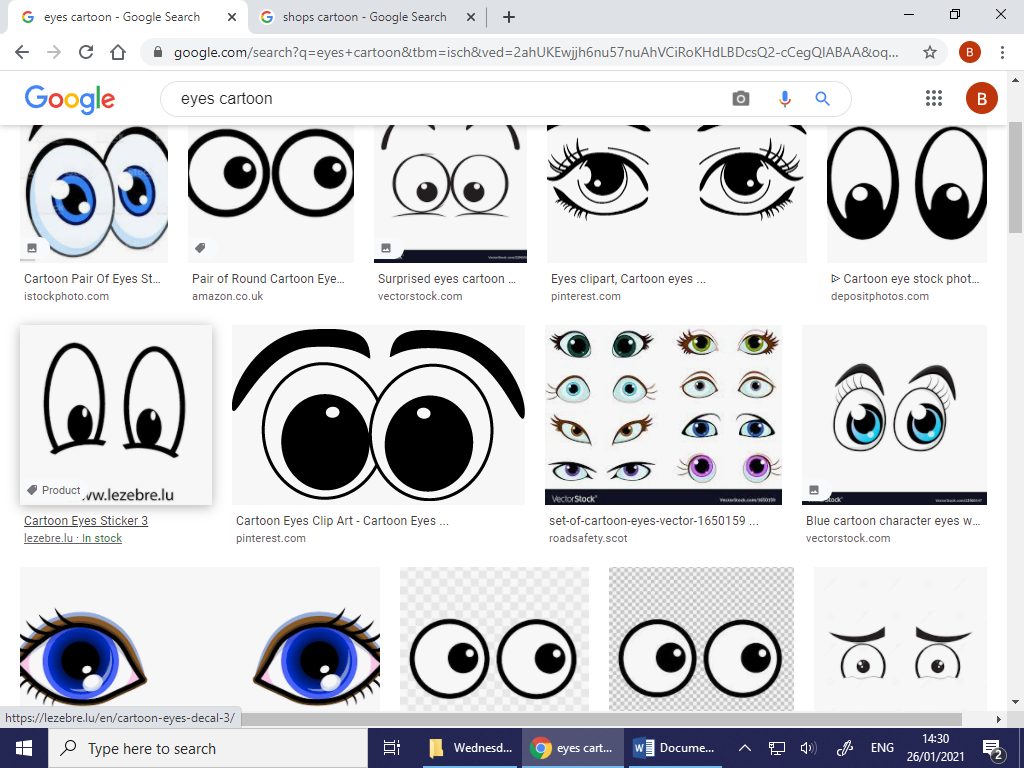 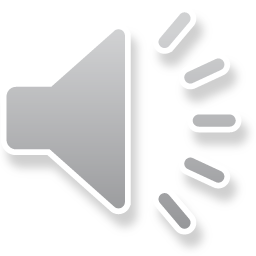 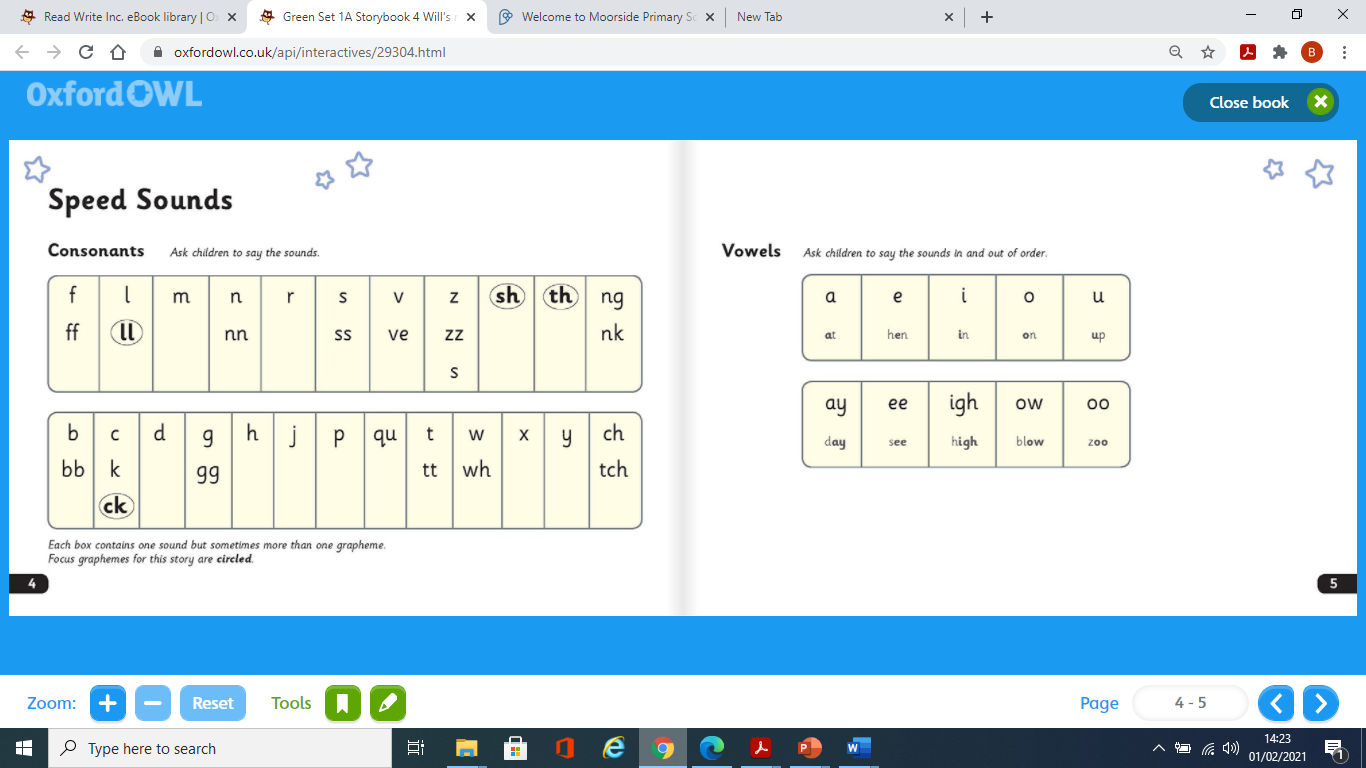 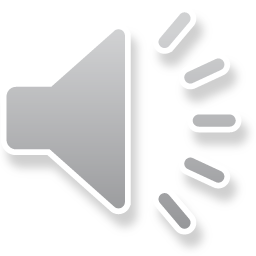 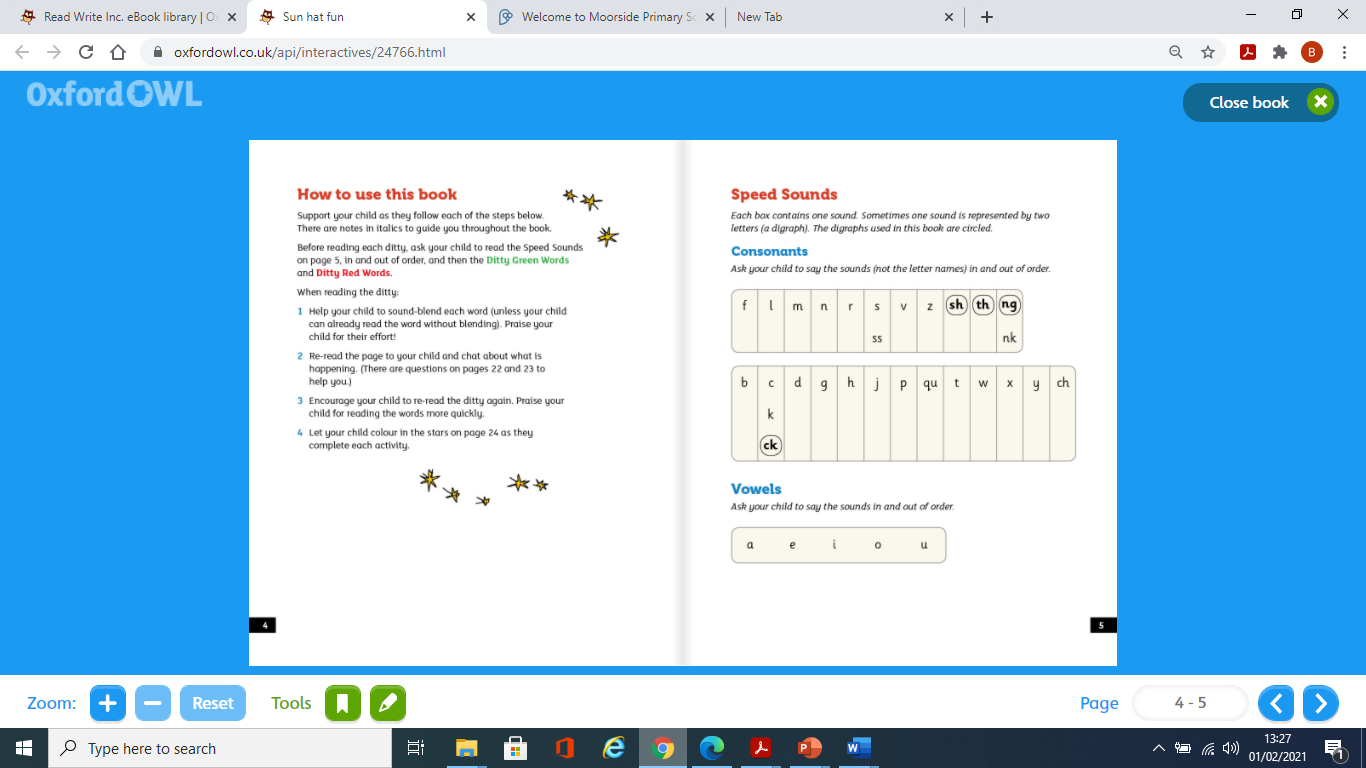 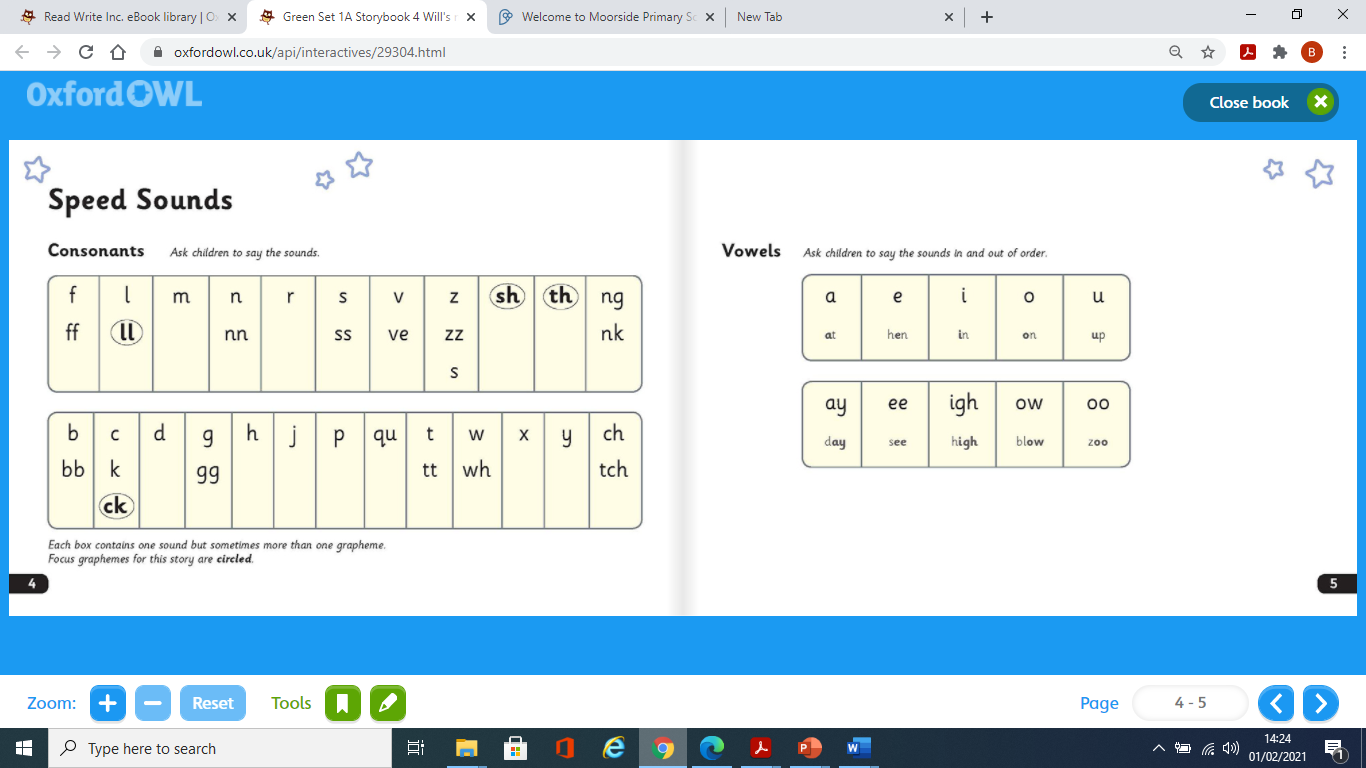 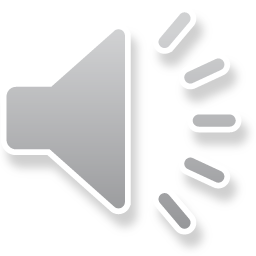 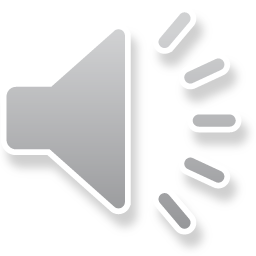 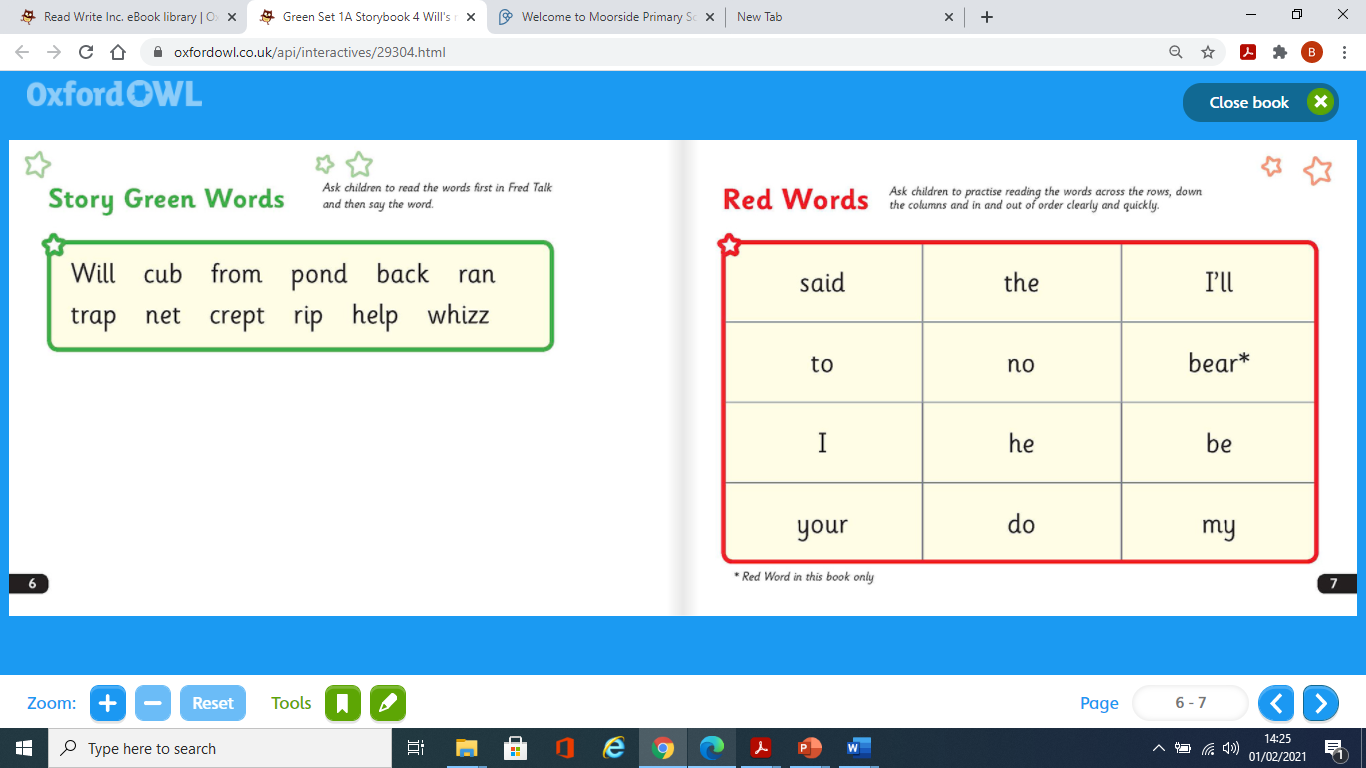 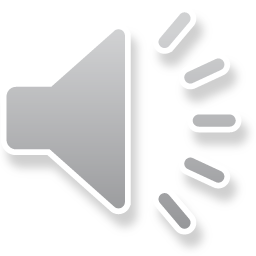 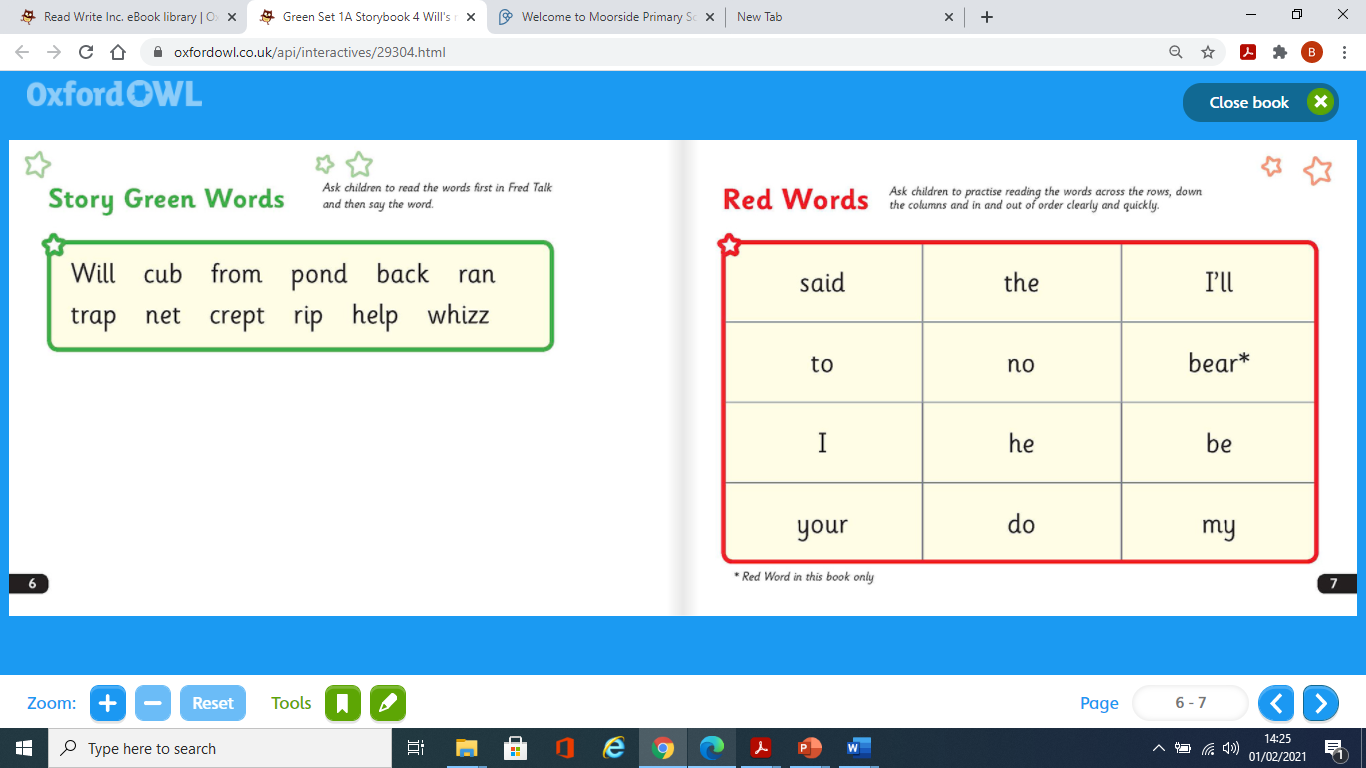 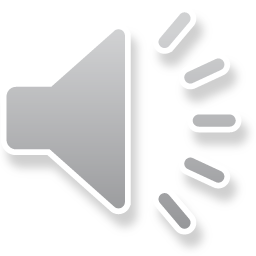 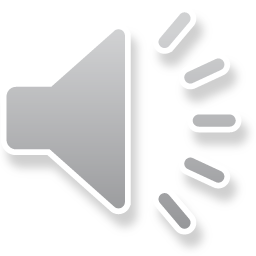 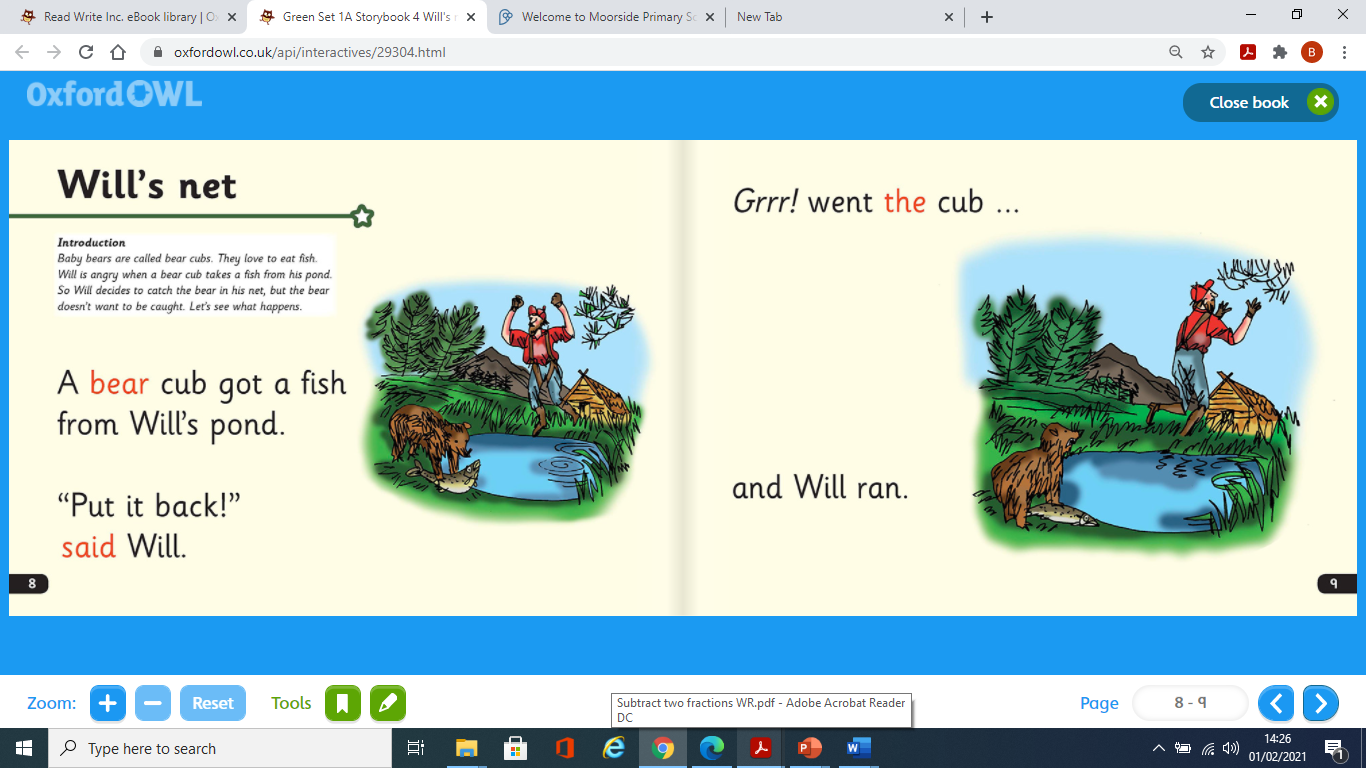 . 
What can you see?	 

Why did the bear catch a fish?

How did Will feel when the bear got a fish?

How do you know?
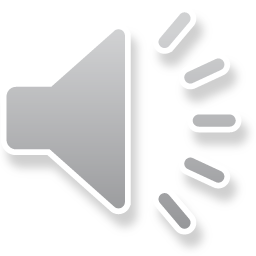 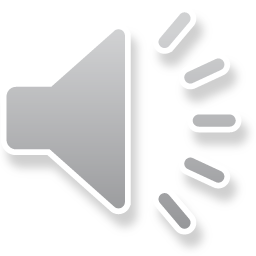 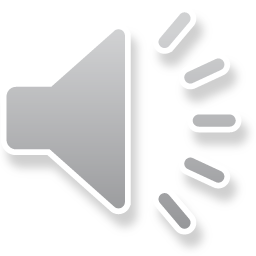 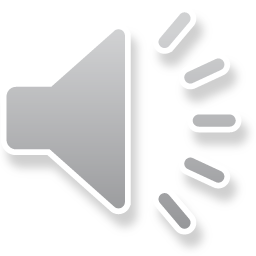 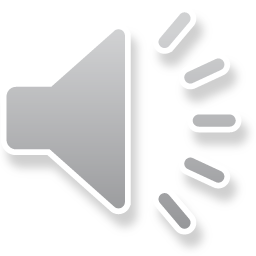 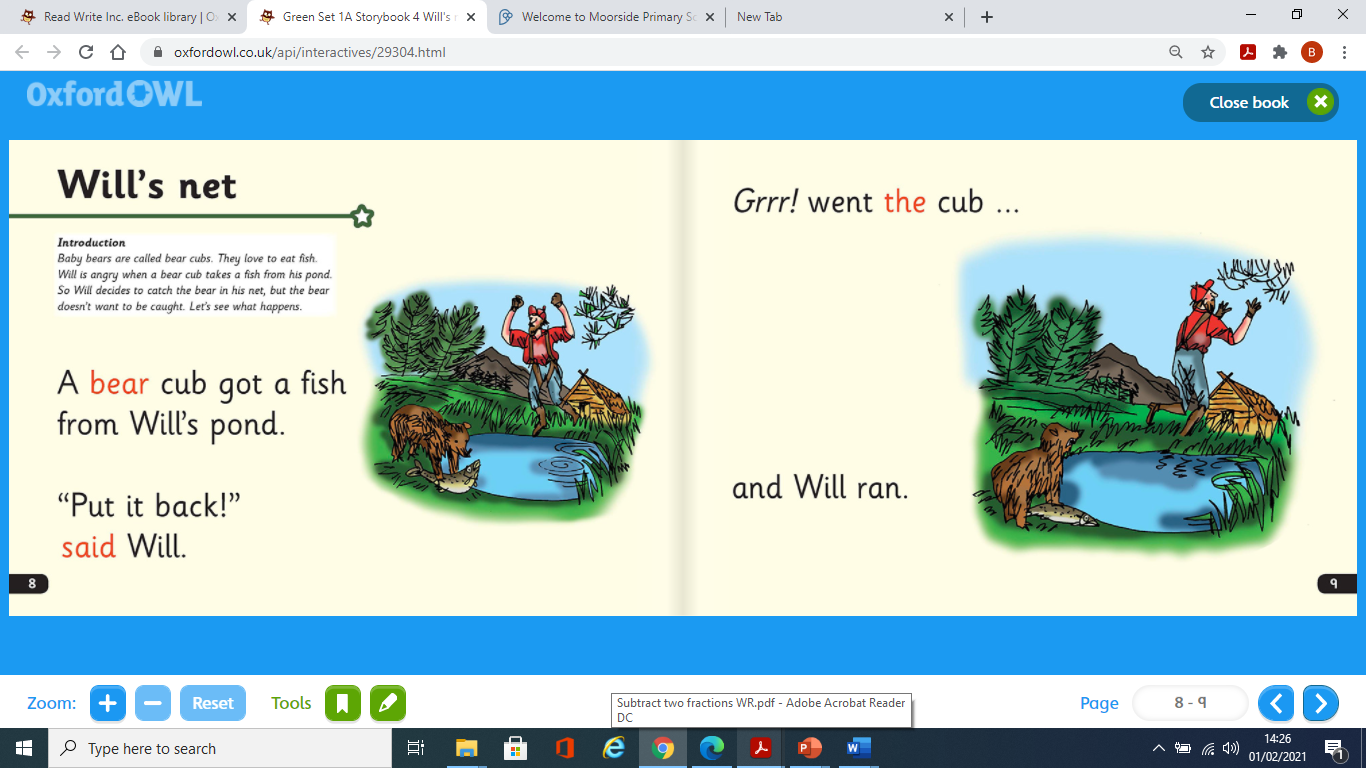 What did the cub do?


Why did Will run?
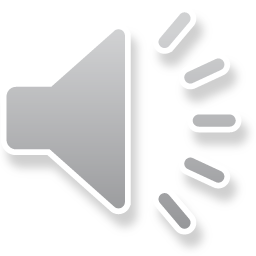 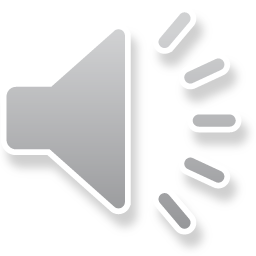 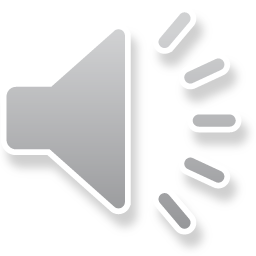 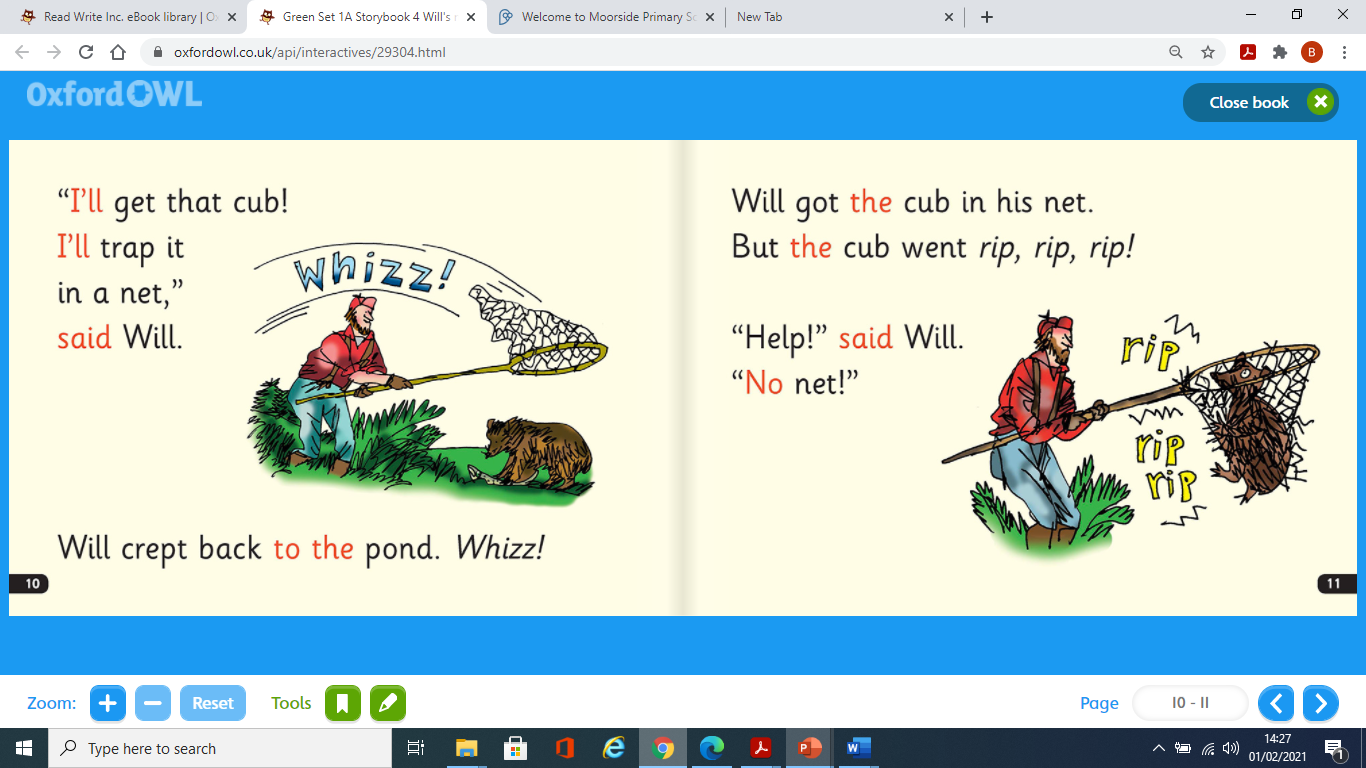 What did Will decide to do?


How did Will get back to the pond?
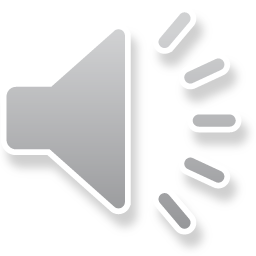 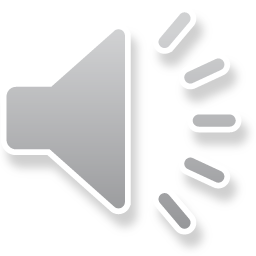 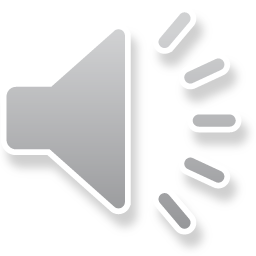 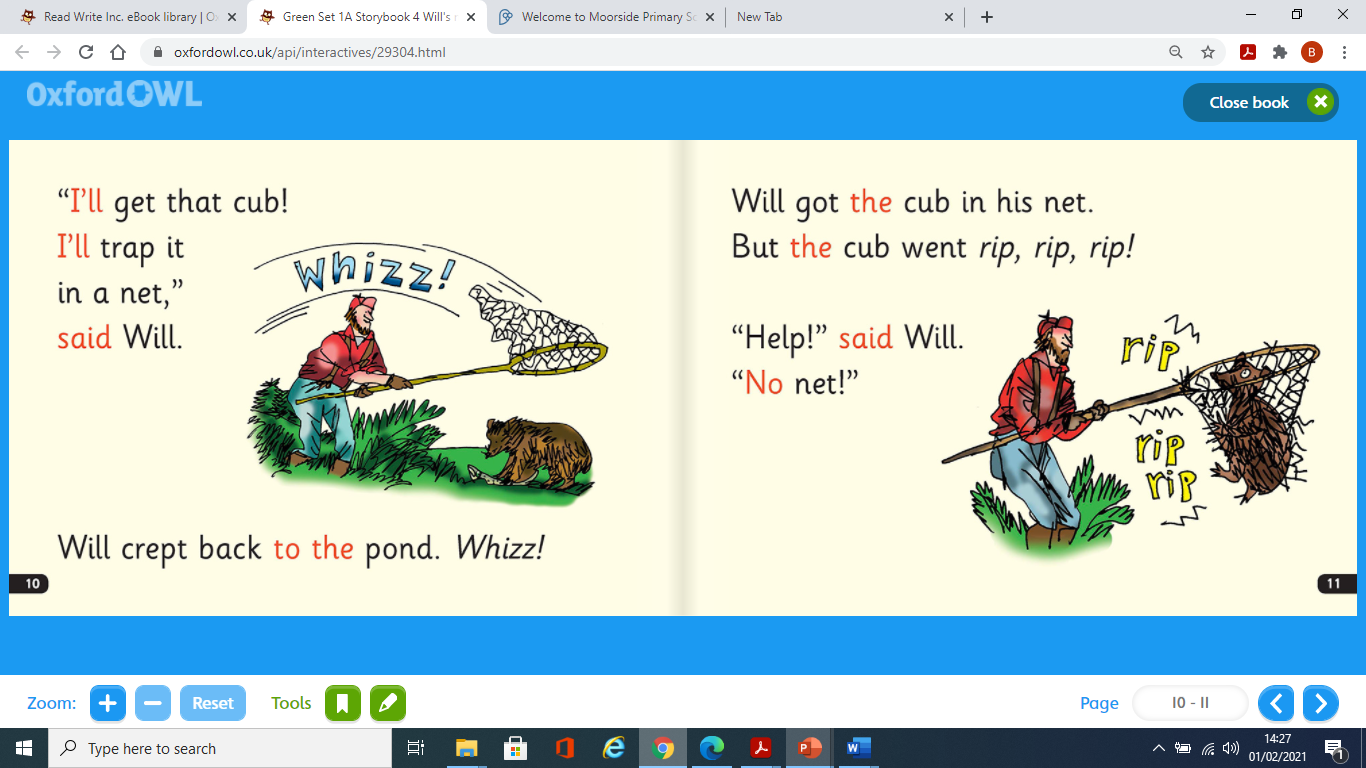 How did Will feel when the cub ripped up the net?

What Will do now?
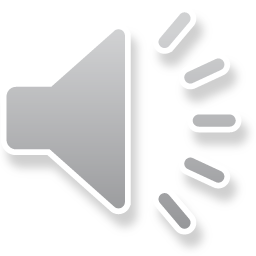 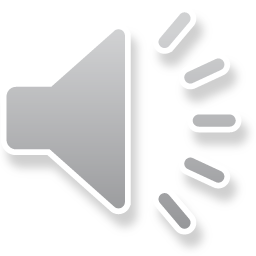 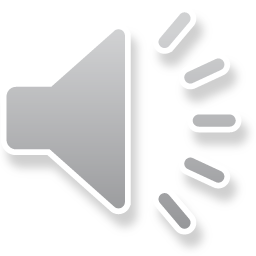 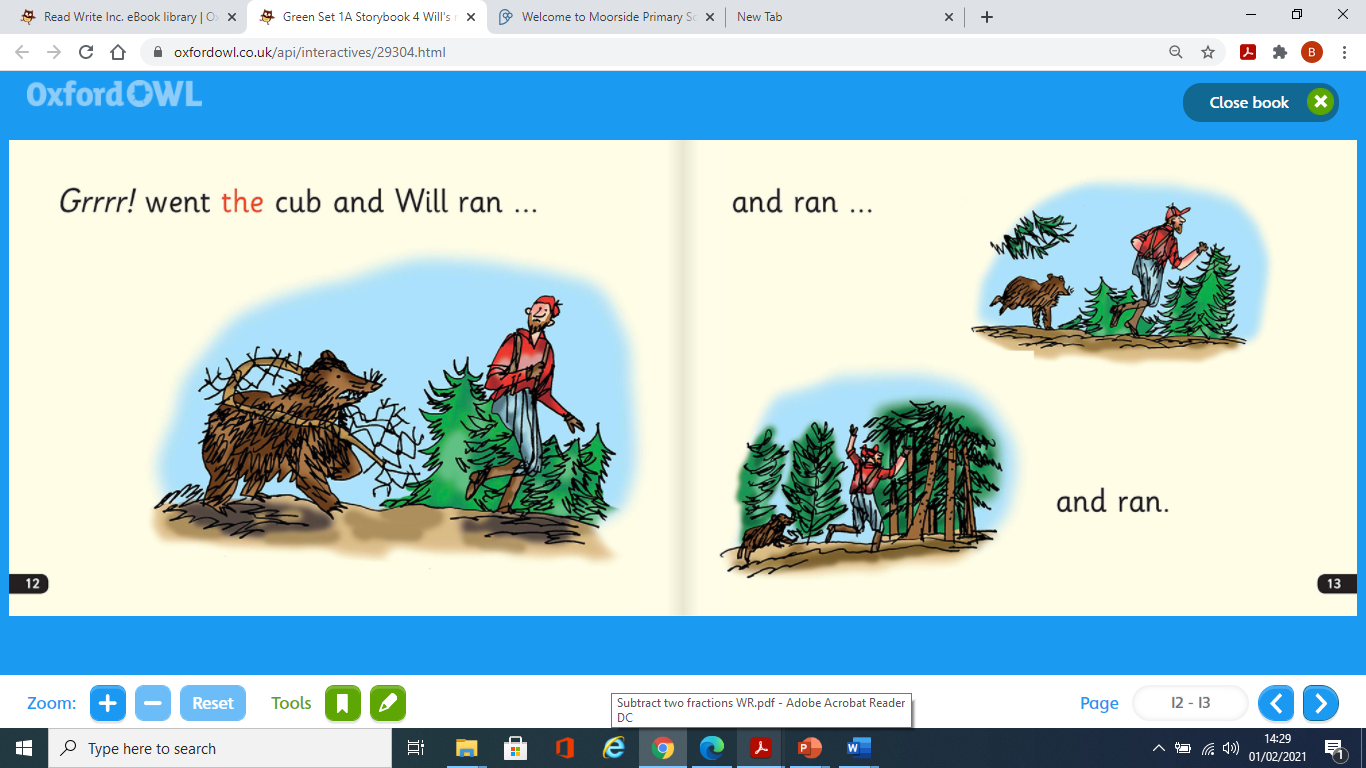 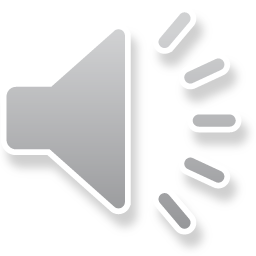 What happened to the bear?


What did Will do?
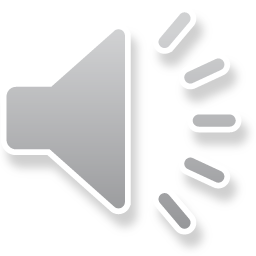 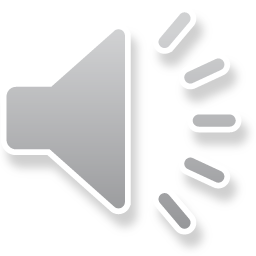 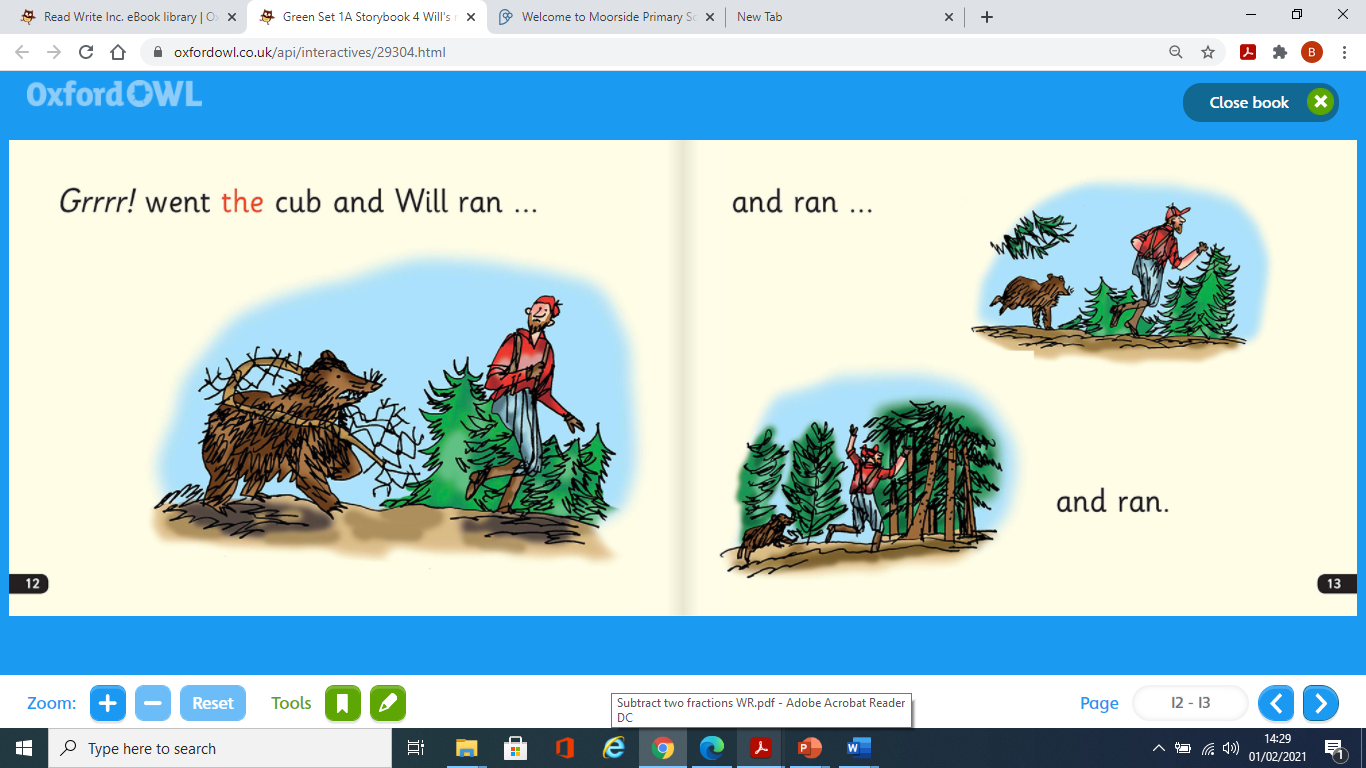 Why did Will run and run?

Where do you think he ran to?
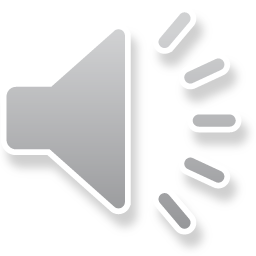 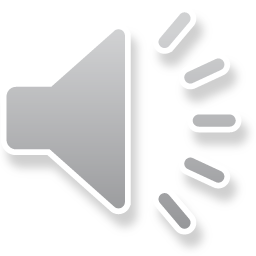 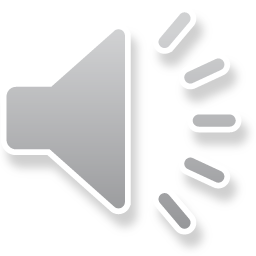 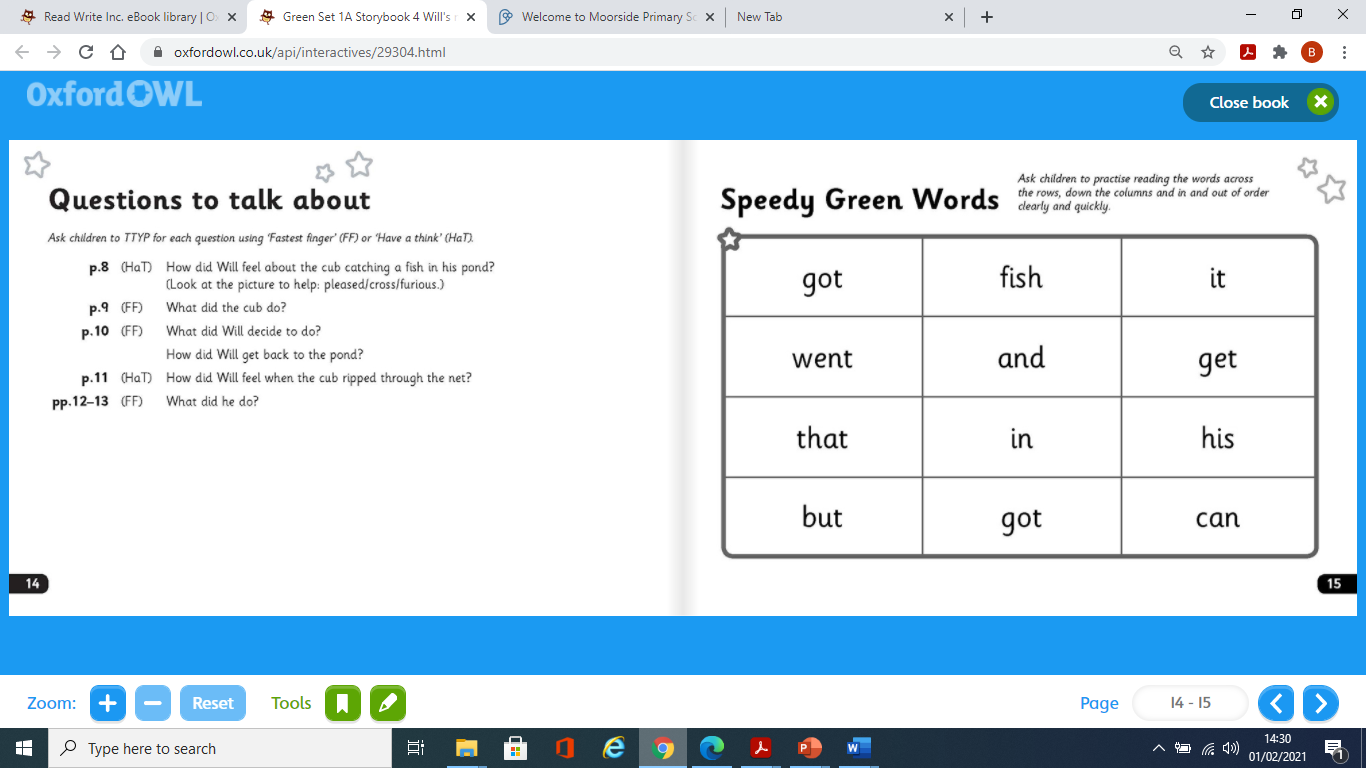 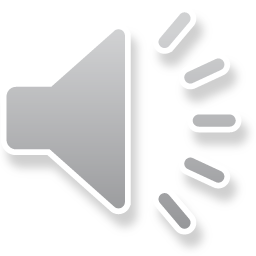